My lights don’t blink and flash, help!
Les Willis
WillisChristmasShow.com
My background
Electrical Engineer - retired
Programmer
Many years experience with 
Computers
Networking
DIY
My lighting background
Always have had a static light display
2015 Season I did my first light animation to music (using dumb RGB and 	incandescent)
GCLF
Great Christmas Light Fight
2016 took the full plunge into smart RGB pixels
I Heard the Bells on Christmas Day
What makes up a light show?
Props
RGB Pixels (low voltage DC)
Incandescent (120 AC)
DMX devices (moving heads, smoke machines)
Controllers
Computer
Basic network setup
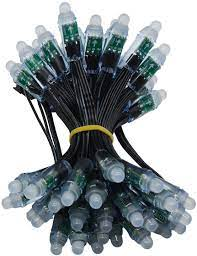 Cont 1
Computer
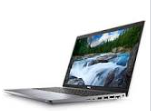 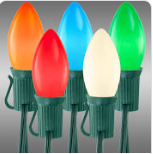 Cont 2
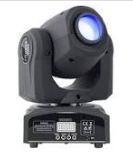 Cont 3
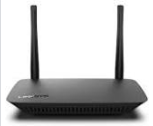 Router
Controllers
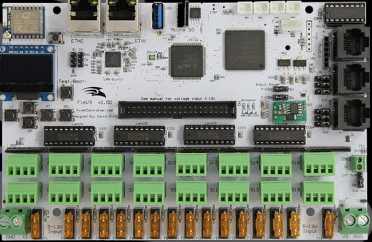 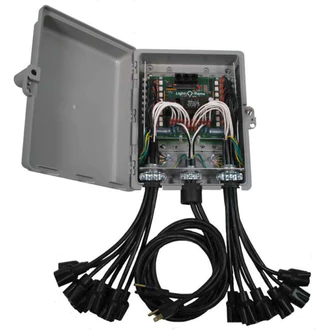 LOR
Falcon
Pis/Hats
Beagles/Capes
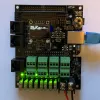 Basic network setup
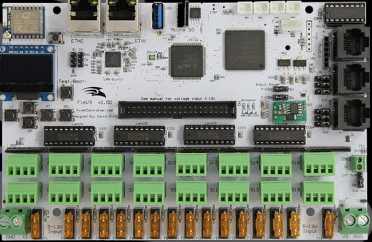 Computer
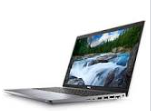 Controller
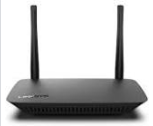 Router
Logical flow
Lights
Sequence
Software
Computer
Controller
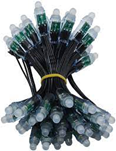 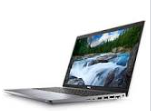 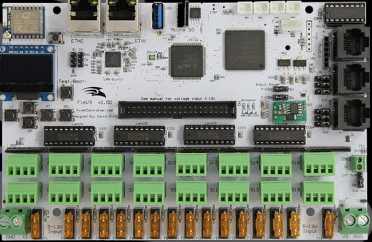 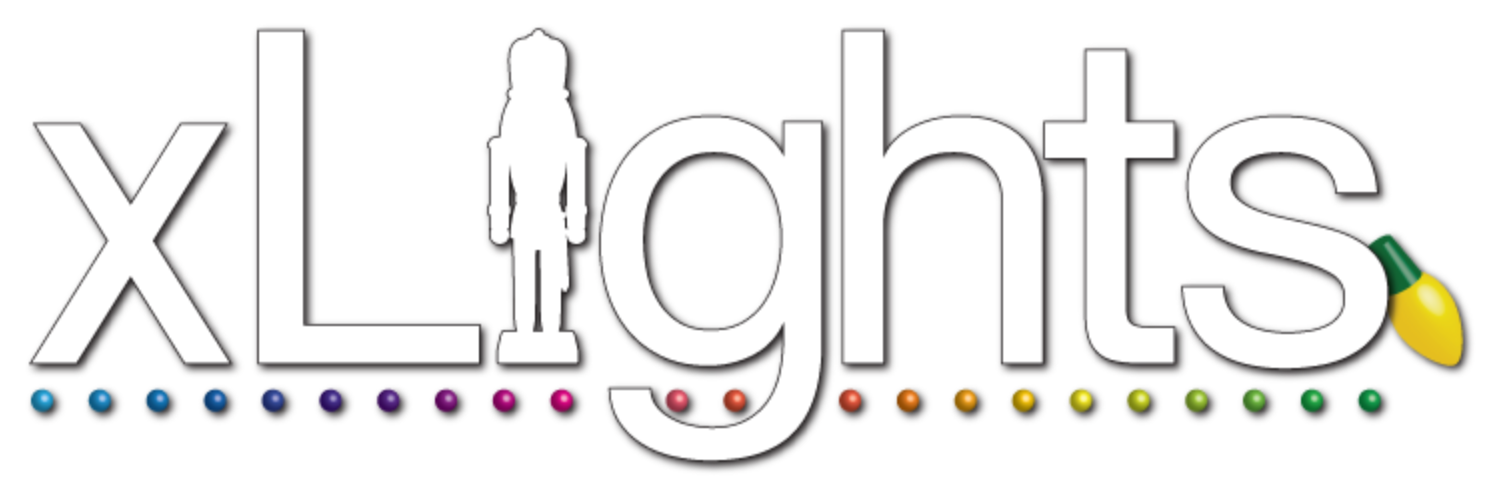 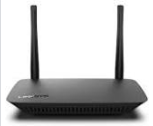 Router
Punch list (items to check)
Double check your controller/prop connection
“Ping” your controller/verify network connection
Utilize test features in your controller
Confirm/set controller settings (port, interface, channel/universe
Verify the above settings in your sequence software (controller type, IP address, universes)
Utilize the test features in your sequence software
Start sequencing!
1. Check prop connections
Newer Pixels don’t use
CLK connection
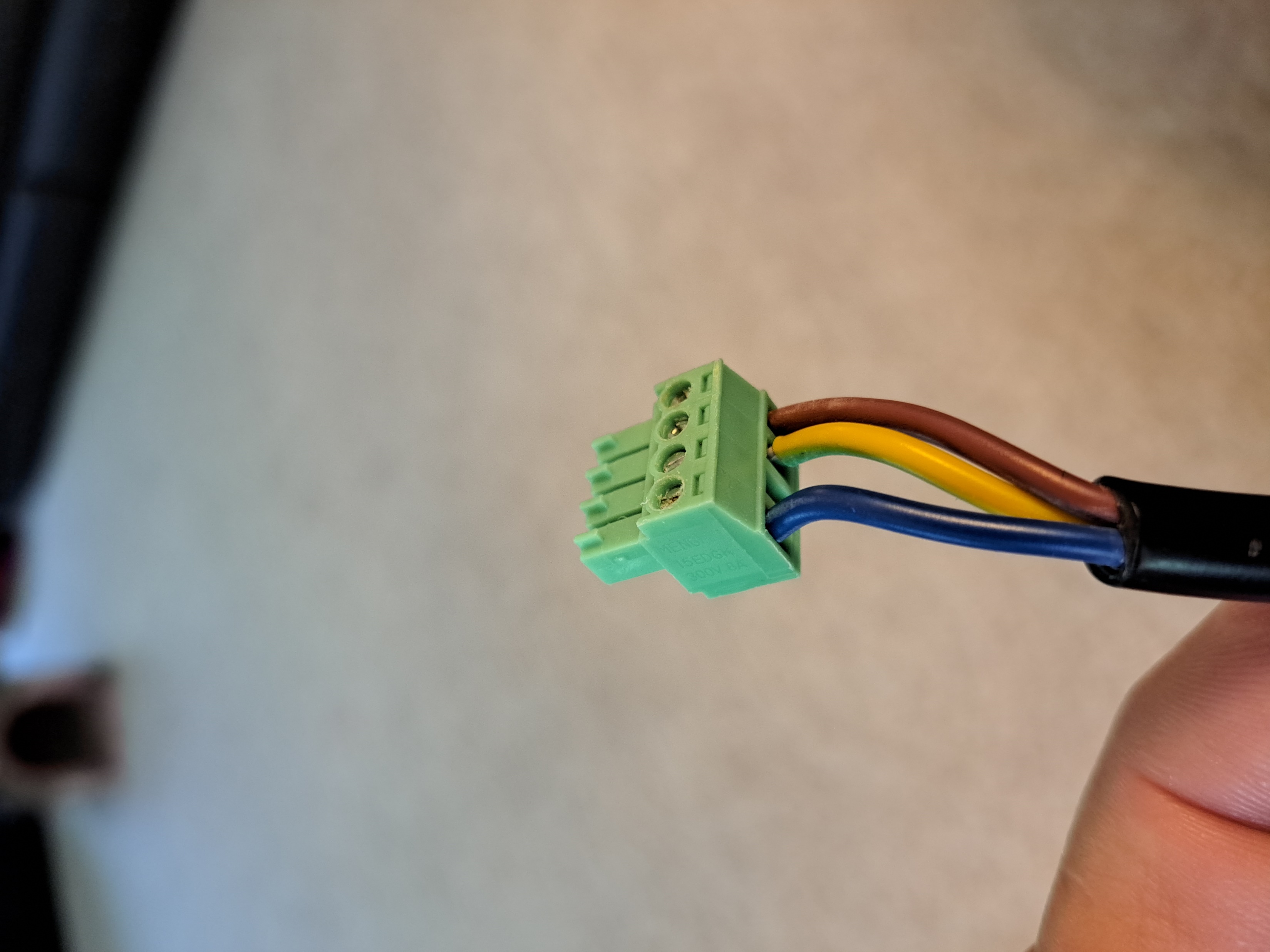 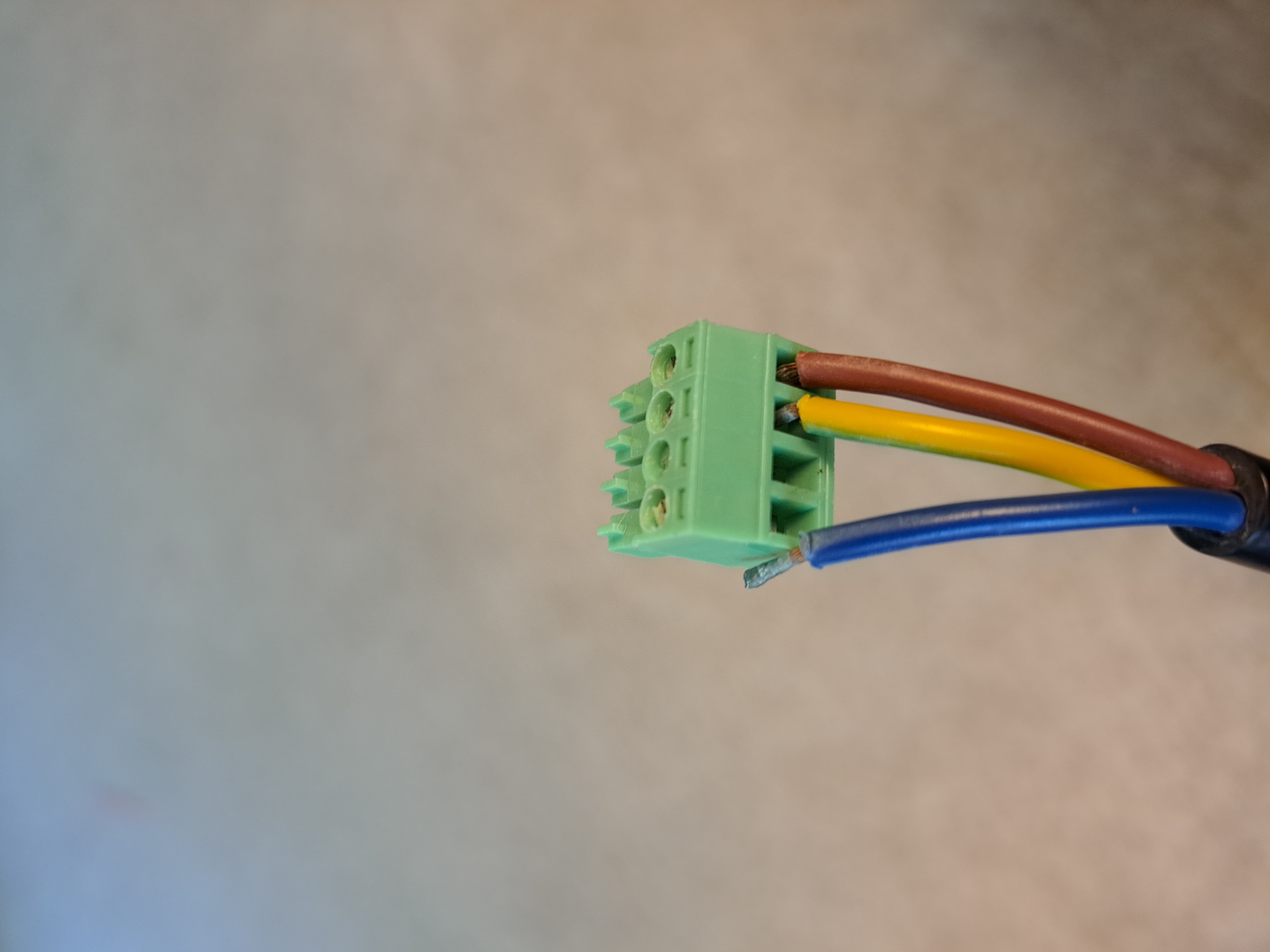 Wrong
Pinched insulation
Wrong
Loose wire
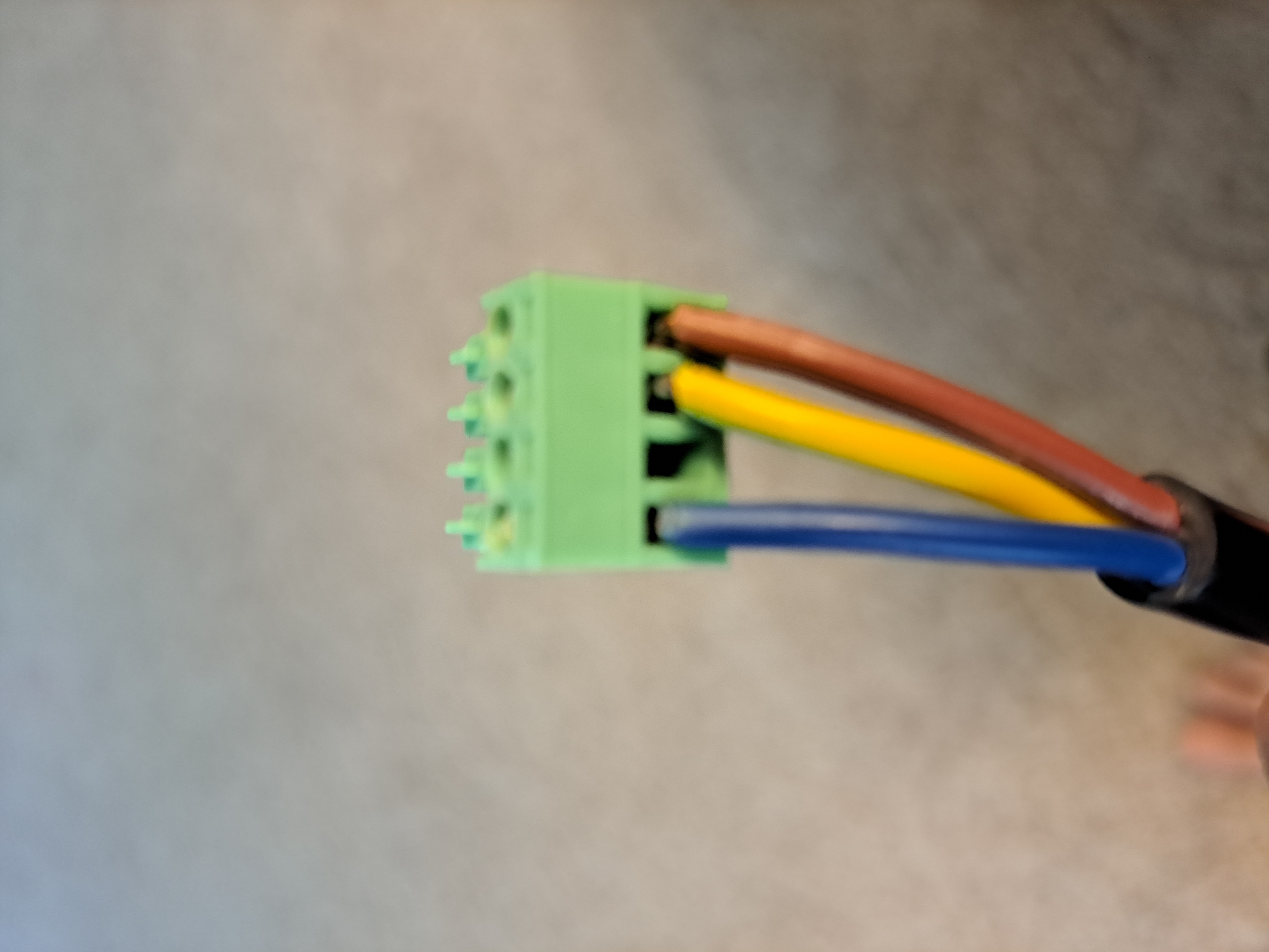 Right!
Find controller IP address
Log into your router
Look on the controller if it will display this
Make sure IP address does not change!
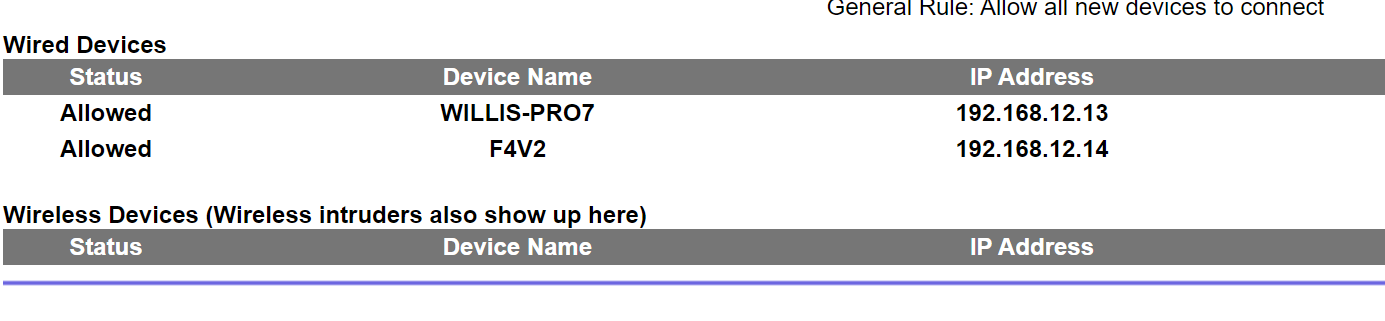 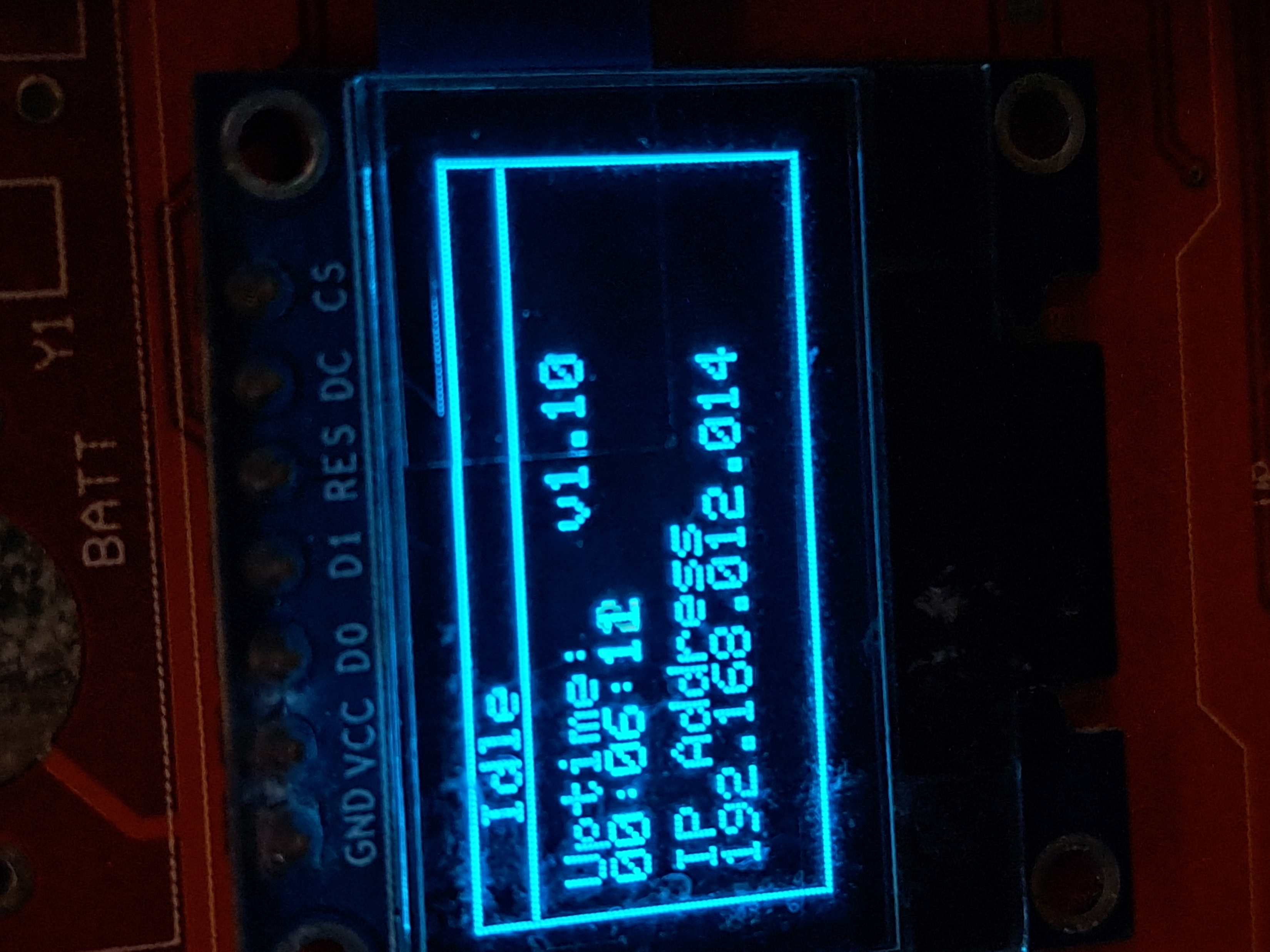 2. Ping your controller
Use the Windows “Command Window” and “Ping” program
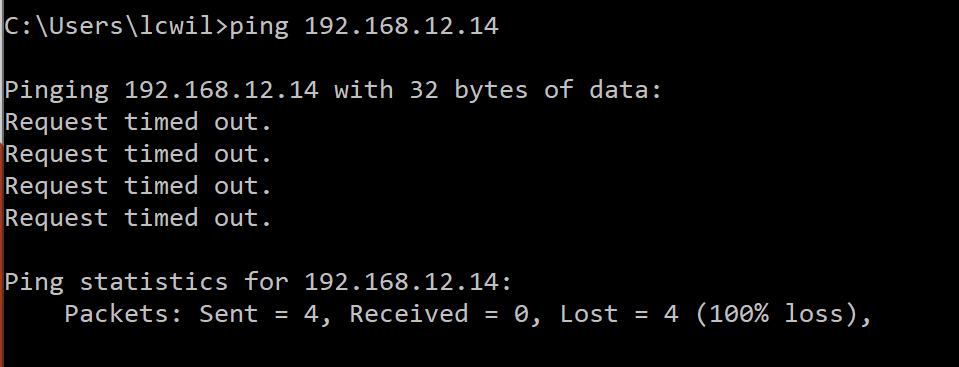 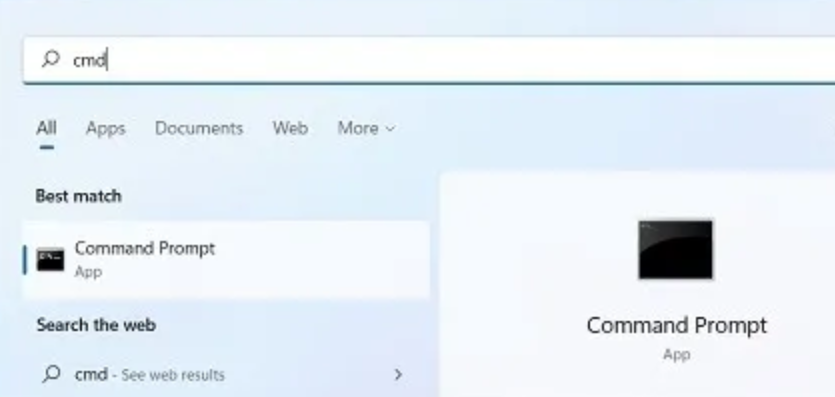 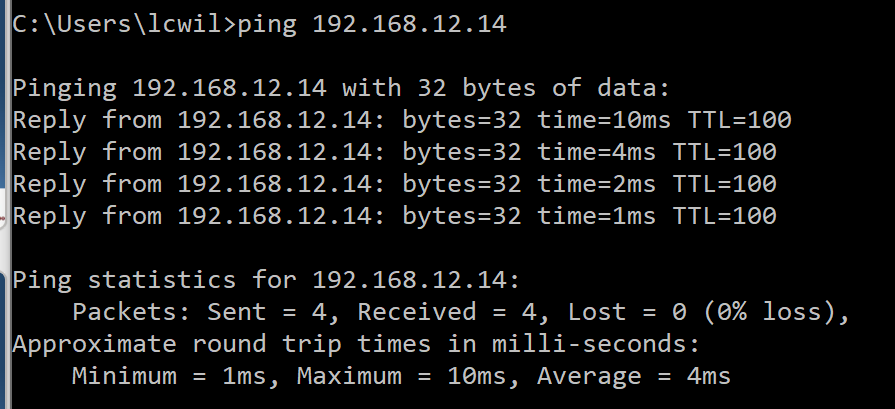 3. Use test features in controller
4. Confirm settings (Universes and ports)
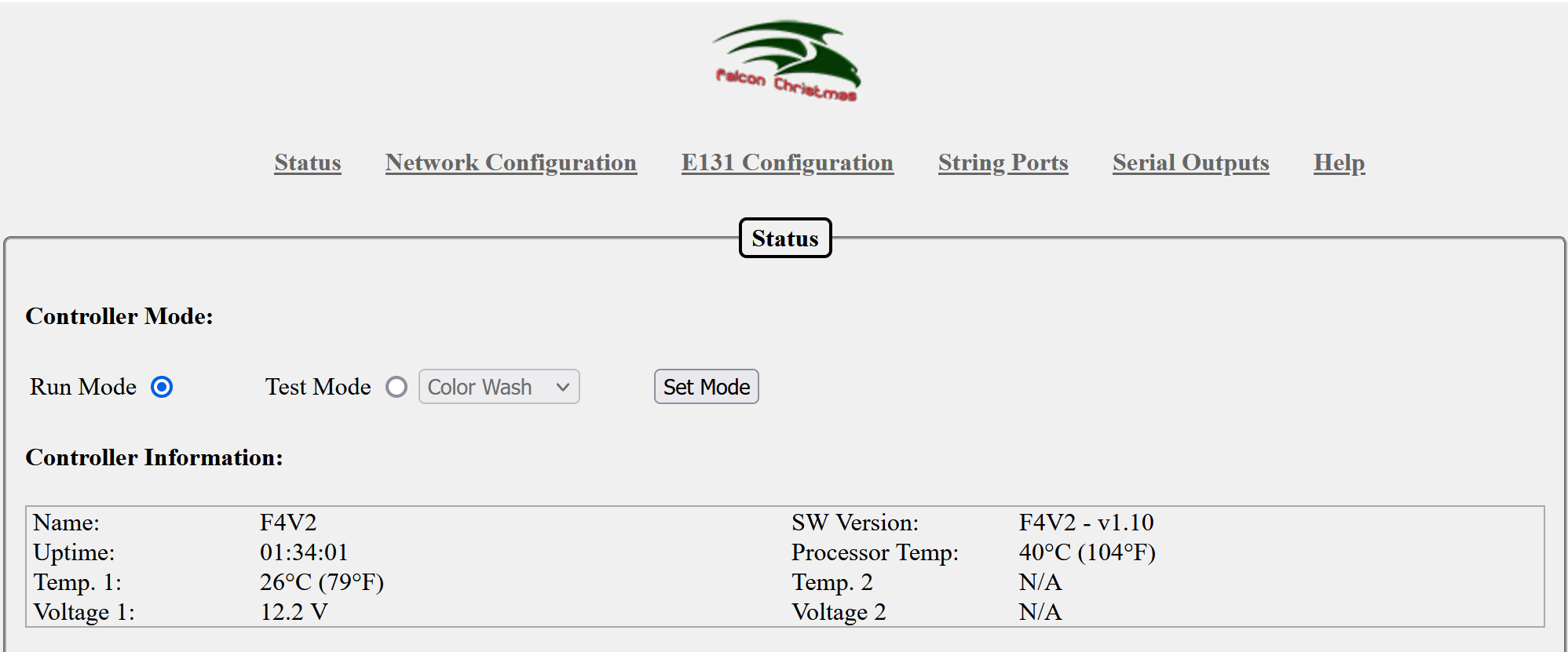 Logical flow
Sequence
Software
Computer
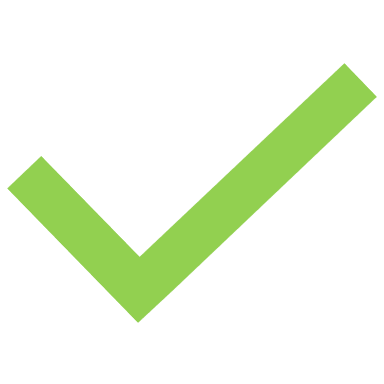 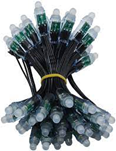 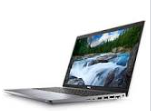 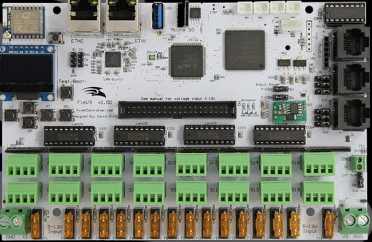 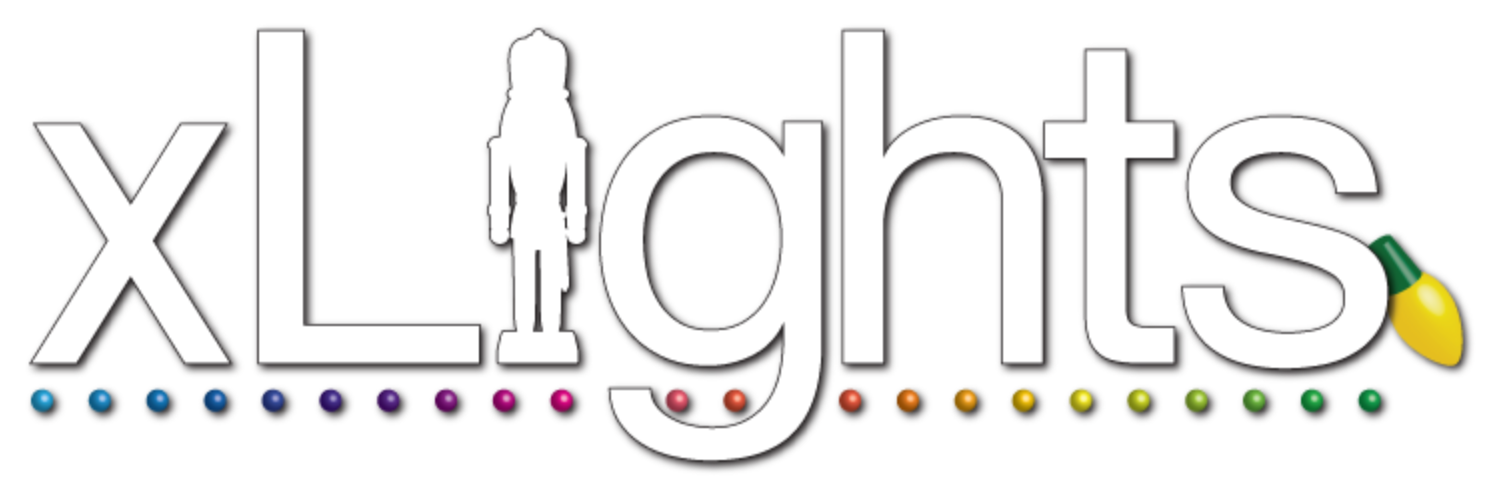 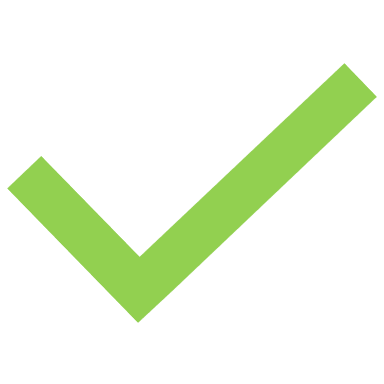 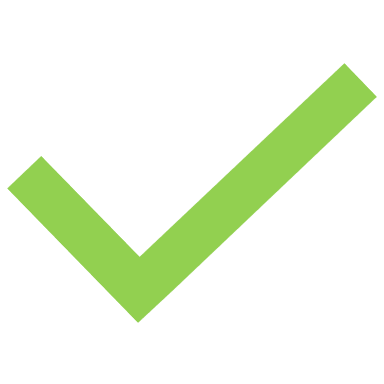 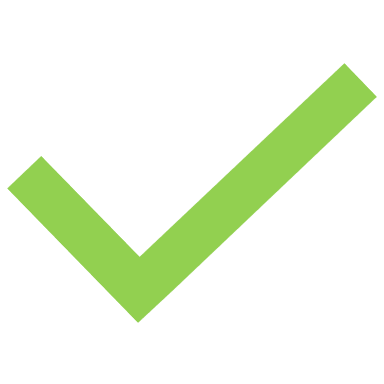 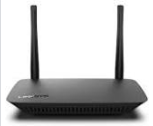 Router
5. Verify settings in your sequence program
6. Use your program’s test features
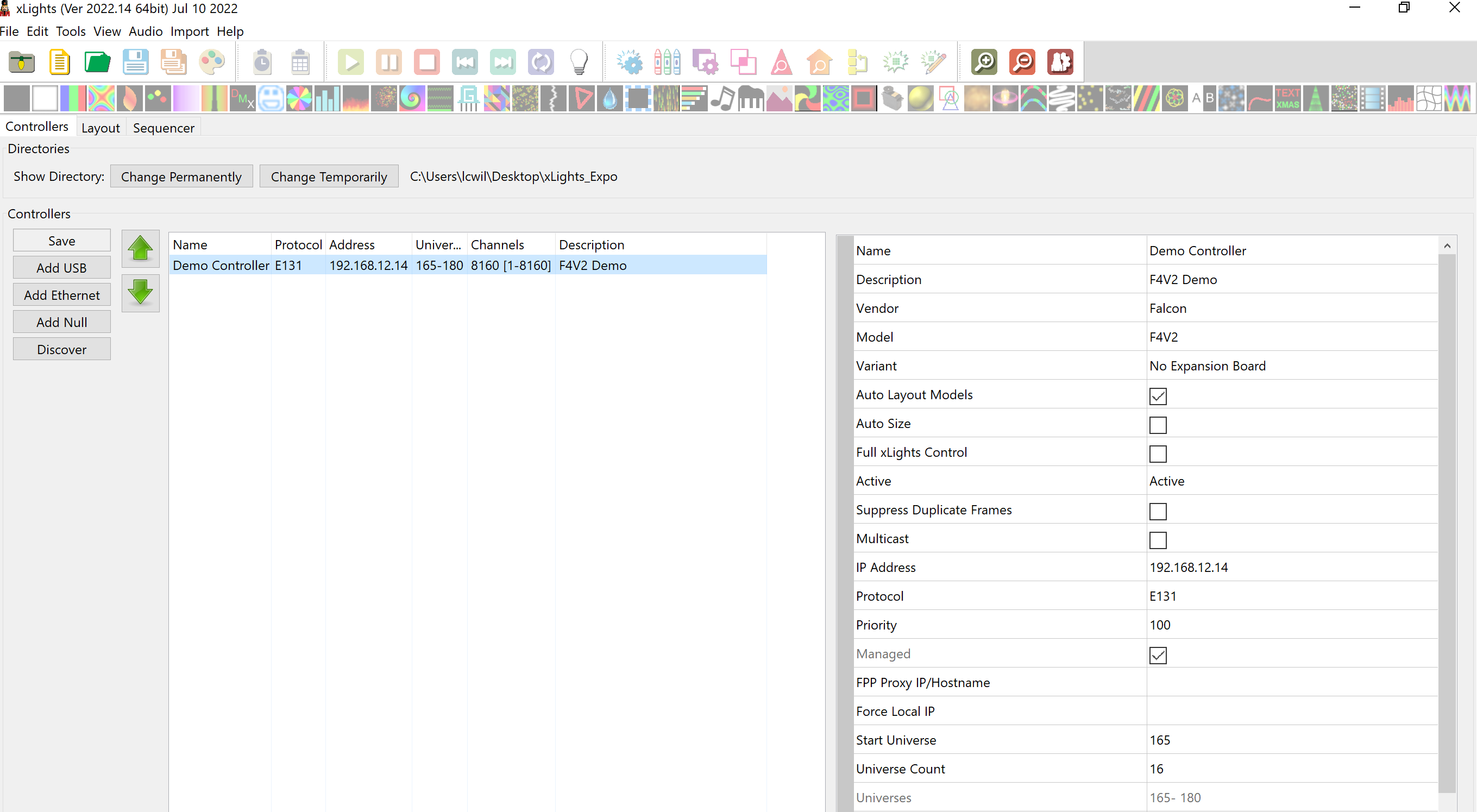 Check list review
Double check your controller connection to your pixel string(s)
“Ping” your controller (verify network connection
Utilize test features in your controller
Confirm controller settings (port, interface, channel/universe
Verify the above settings in your sequence software (controller type, IP address, universes)
Utilize the test features in your sequence software
Start sequencing!
Questions?